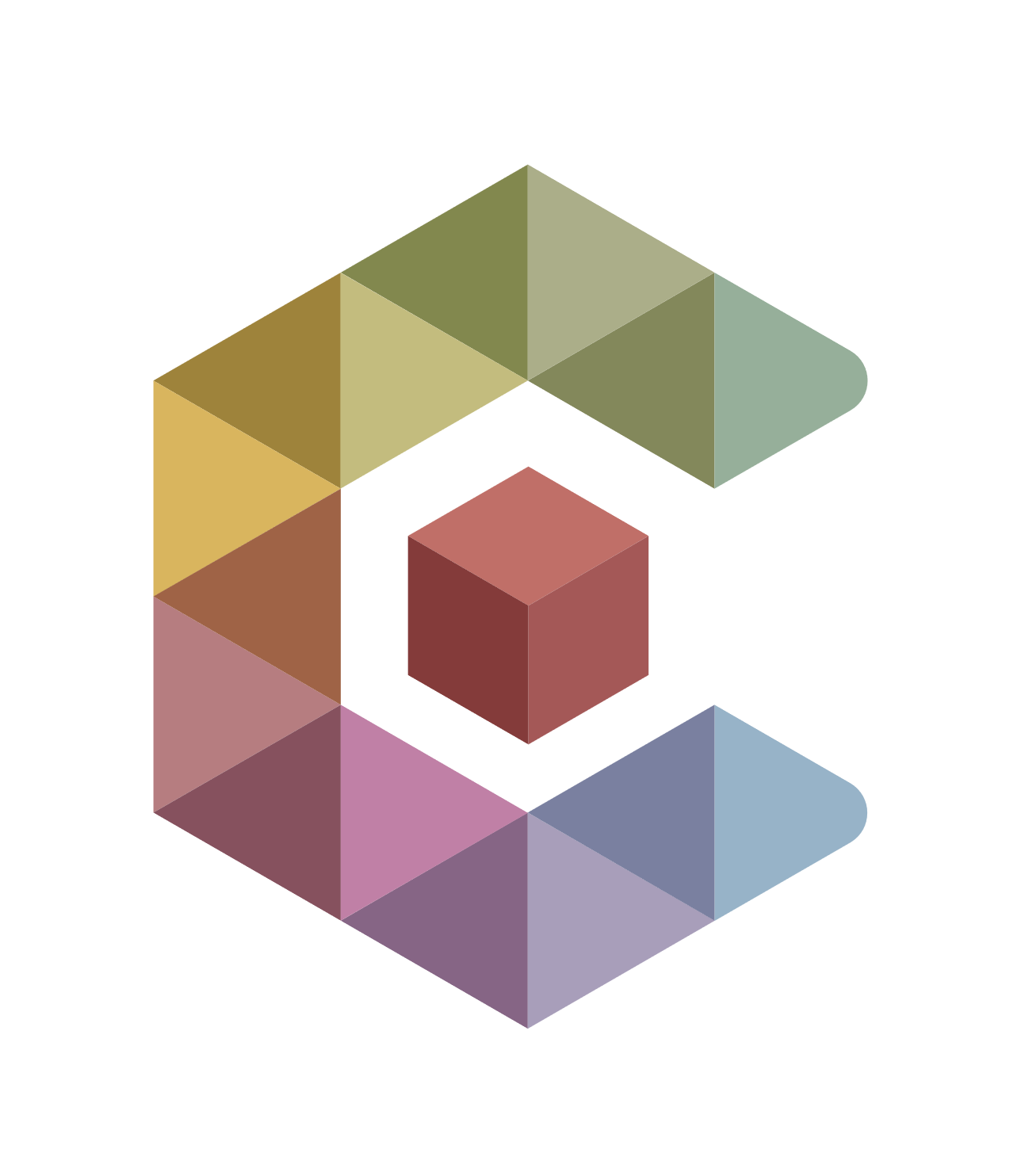 CUBIT™ Fast-Start Tutorial
27. Cubit SDK
CUBIT User Tutorial
[Speaker Notes: Title: lecture 27: Cubit SDK
SAND Number: SAND2020-1554 TR]
Software Development Kit (SDK)
CUBIT™ has Application Programming Interfaces (APIs) available for integration with external applications
These APIs, libraries and supporting files are included in the CUBIT™ SDK
APIs are available in the C++ programming language and support integration with other C++ applications
SDK Features
CUBIT™ Interface
The same API available for Python
Supports issuing commands
Supports many model queries
Issue Command
Queries
get_mesh_size()
get_quality_stats()
get_bounding_box()
Cubit
Application
SDK Features
Mesh Export Interface
Write out mesh data into your own format or one not supported by CUBIT™
Mesh Import Interface
Import mesh data from your own format or one not supported by CUBIT™
Material Interface
Define your custom materials
Import/Export your custom materials in your own format
Application
Cubit
Mesh I/O
Custom File
SDK Features
Claro Components
Extend and modify the Qt based user interface
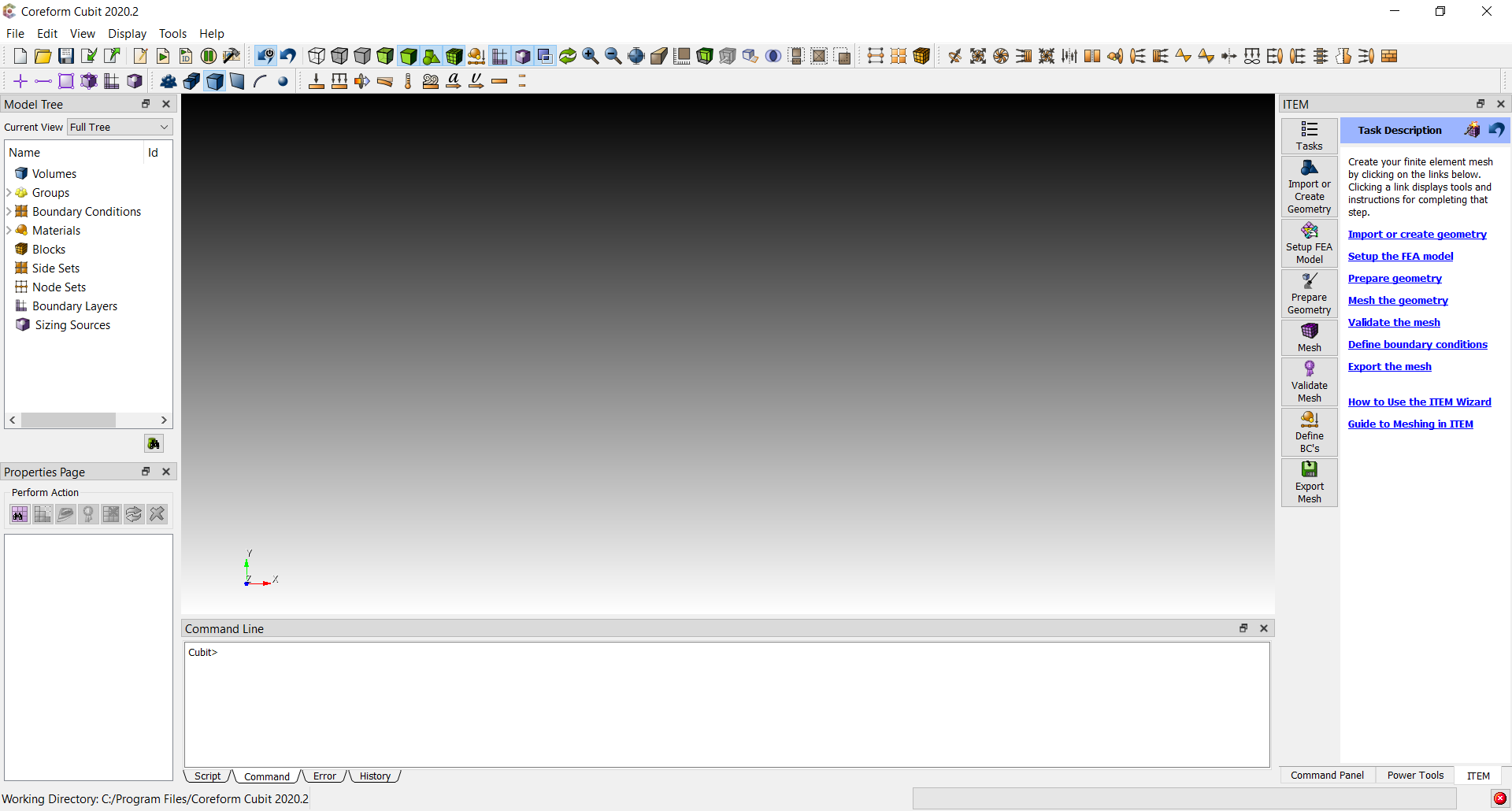 SDK Features
Custom Commands
Create your own custom command
Invoke the custom command using cubit.cmd()
Integrated with journaling
Application
cmd()
Cubit
Custom Command
SDK Requirements
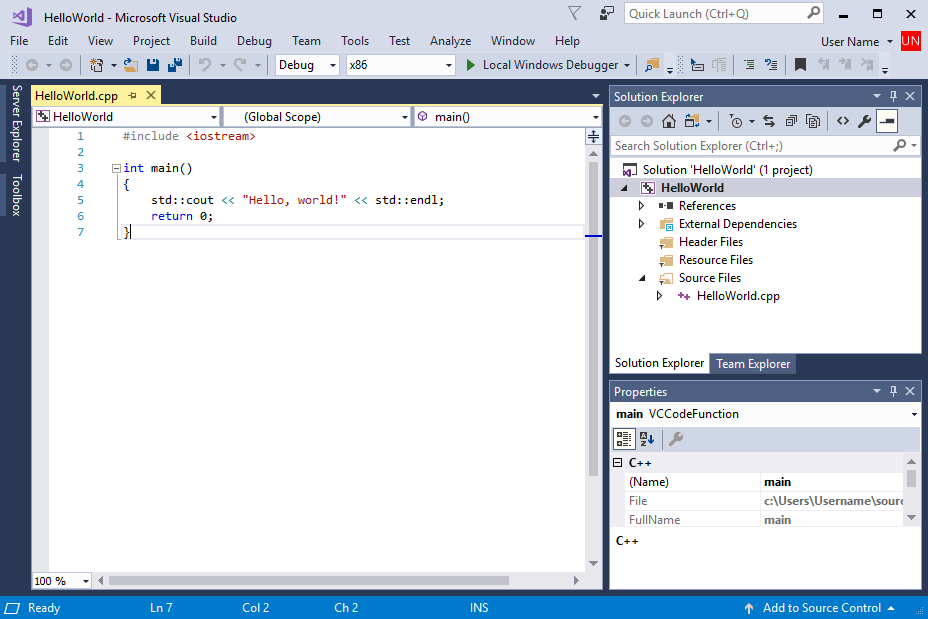 A C++ compiler
GCC on Linux
Visual Studio on Windows
Xcode on Mac


CMake (recommended)
SDK includes CMake files describing header directories and libraries to assist setup of projects
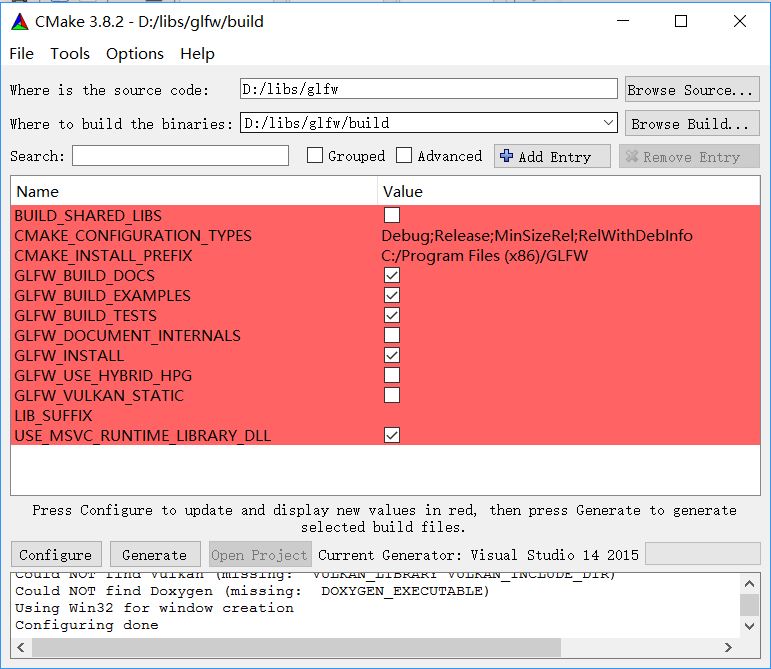 SDK Setup
Download 2 files
CUBIT™
CUBIT™ SDK
SDK Setup
Install CUBIT™
Remember location
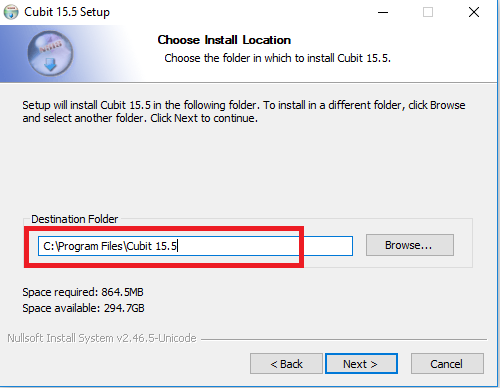 SDK Setup
Install CUBIT™ SDK
At same location
Be aware .zip file contains “Cubit 15.5” folder
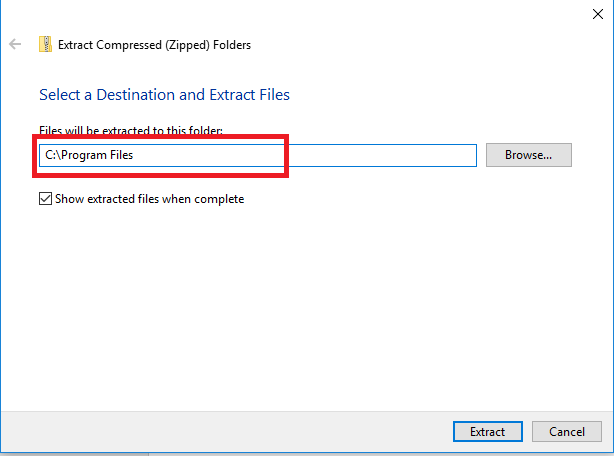 Result is combined installations
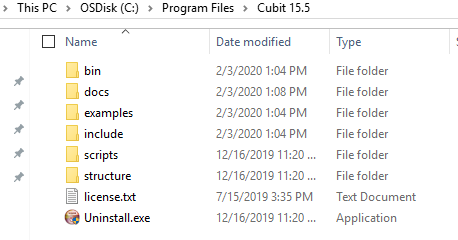 SDK Documentation
<installation>/docs/index.html
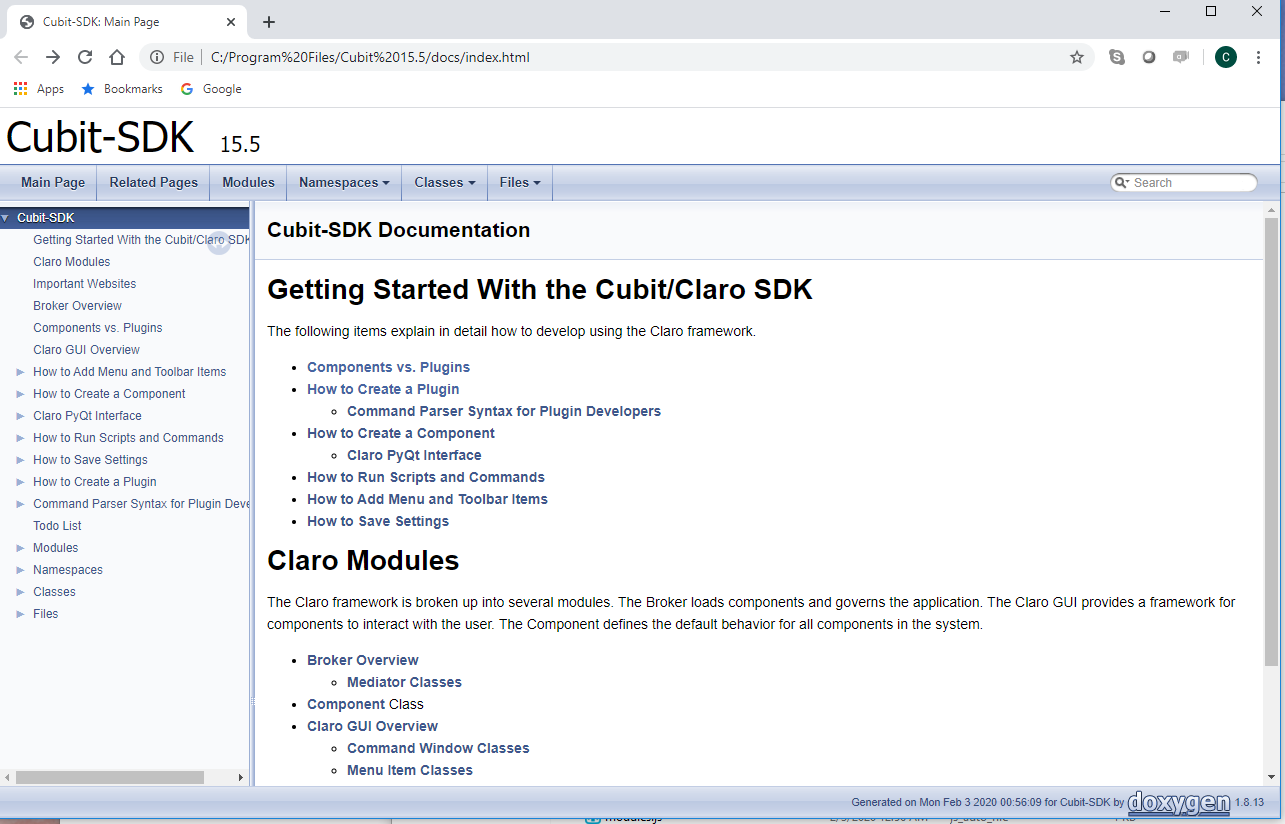 SDK Examples
<installation>/examples
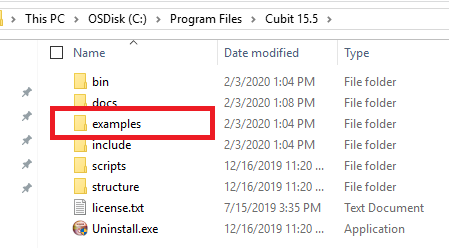 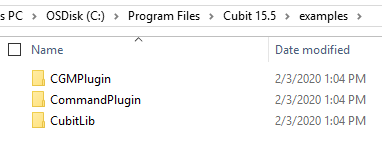 Example 1
Start CMake-GUI : specify source and build dirs.
Ensure building 64 bit
Specify Cubit_DIR
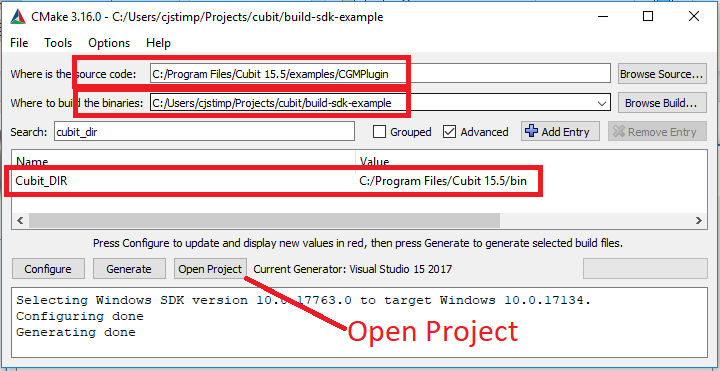 Example 1
Build ‘Release’ configuration if in Visual Studio
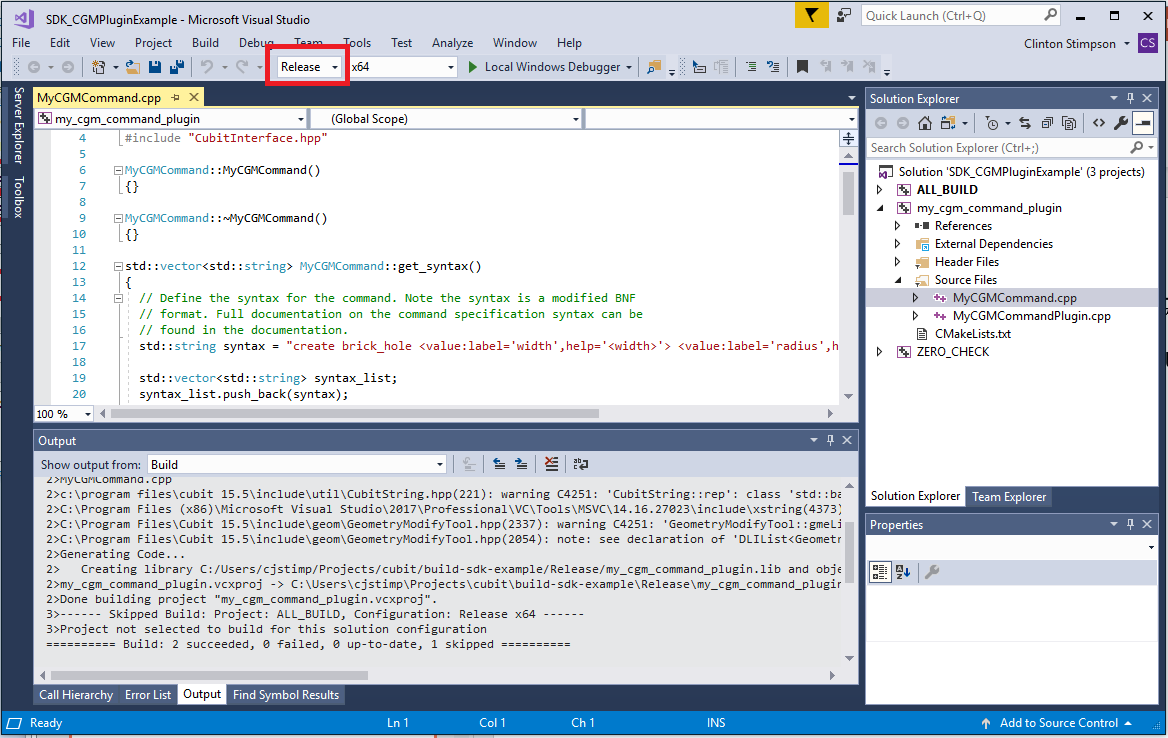 Example 1
Set CUBIT_PLUGIN_DIR=<path to plugin>
And run CUBIT™
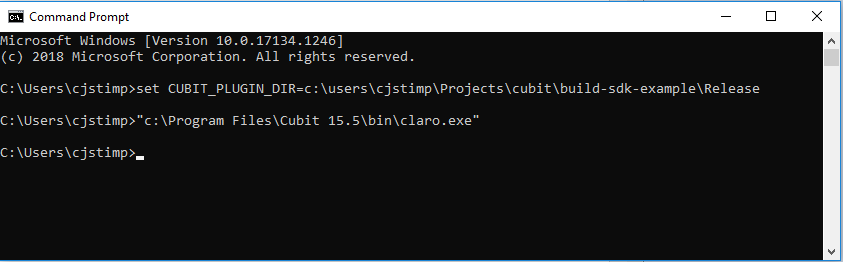 Example 1
Execute custom command in CUBIT™
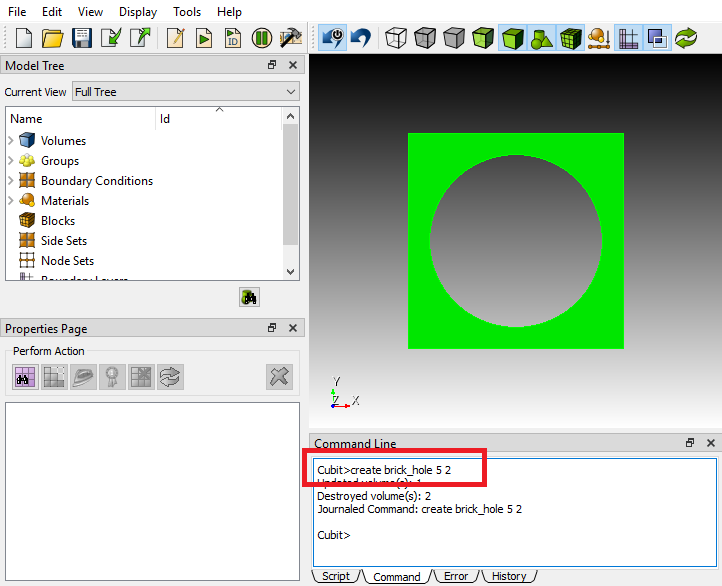